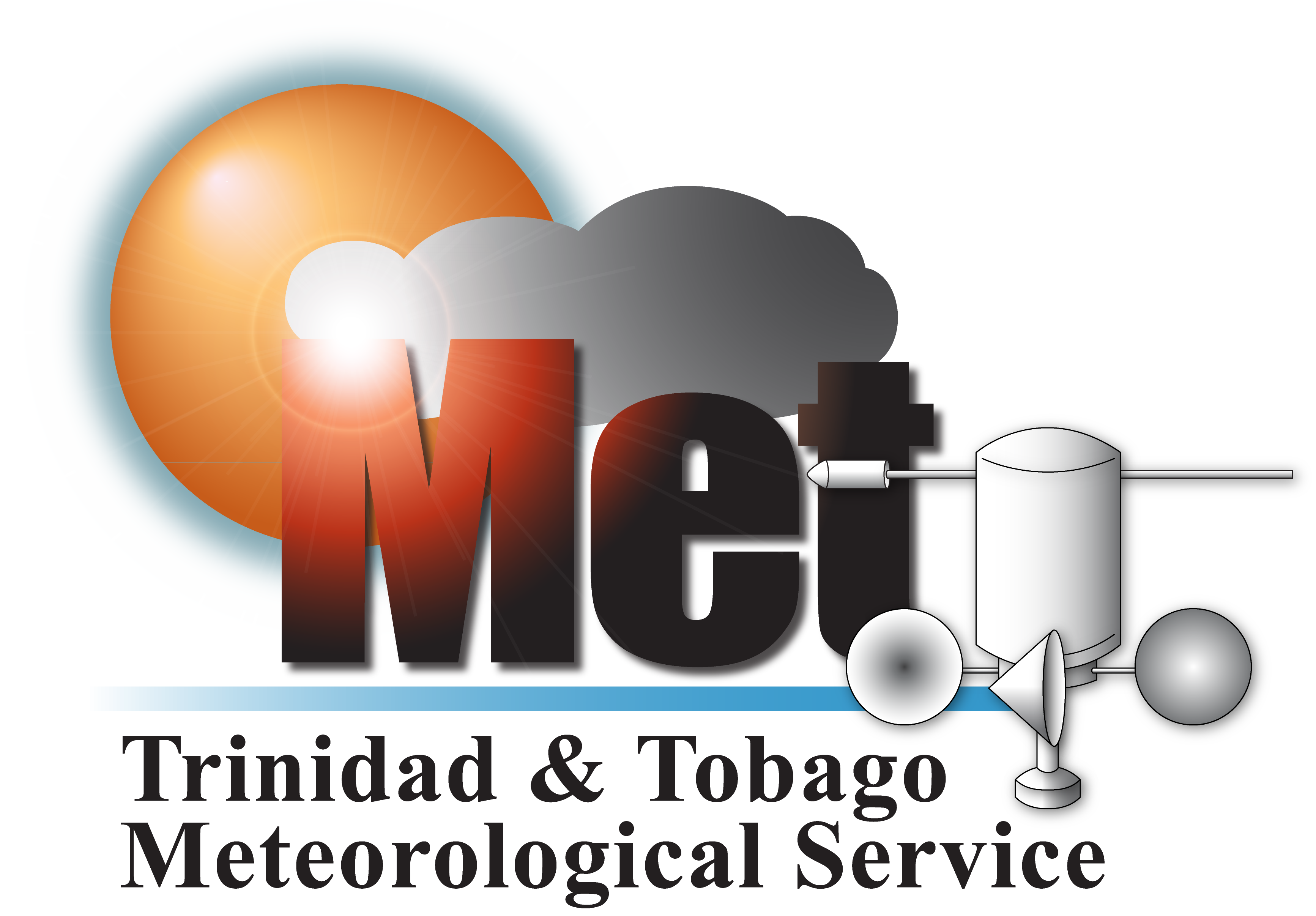 Trinidad and Tobago meteorological serviceOperational systems capacity and needs
by
Arlene aaron-Morrison
outline
Operational capacity
Service delivery
Expectations from SWFDP-Eastern Caribbean
Operational Capacity
Observing station and types:
Two (2) Synoptic Stations: Piarco, Trinidad and Crown Point, Tobago
Serves as climatological stations
One (1) upper air station
Ten (10) Automatic weather stations
Eight (8) in Trinidad, two (2) in tobago
One (1) Doppler radar
One (1) AUTOMATIC WEATHER OBSERVING SYSTEM
ONE (1) POLAR ORBITING receiving SATELLITE system
ONE (1) geostationary receiving SATELLITE system
Operational Capacity cont’d
Forecasting capability:
Accessibility to Products:
NCEP/NOAA: Global Forecast System, GFS Ensemble Forecast System, Caribbean Quantitative Precipitation Forecasts Charts, Tropical Analysis and Forecast Branch Marine Products, World Area Forecast System (WAFS) SIGWX AND WINDS/TEMPS, Surface Analysis, Model Analyses and Guidance, Galvez-Davison Index
MeteoFrance: Anasyg ( Surface Analysis)
ECMWF: Medium Range EMS meteograms for WMO member states
Internet status: two (2) installed 80M (download)/ 15M (upload)
Forecaster’s Workstation: Visual Weather, Smartmet, Corobor, wingridds, hurrevac, terascan
Verification of forecast: routine quality management of forecast
Operational Capacity cont’d
Major Hydrometeorological hazards
Riverine flooding, intense or prolonged rainfall, rough seas, long-period swells, severe weather, tropical cyclone, hot spells, sigmet (air navigation)
Human resources (58 Trinidad office, 14 on contract)
14 operational forecasters (users of nwp products), 17 observers, 4 it, 2 gis section, 5 climate section, 4 repair maintenance section, 1 quality management, 1 communications, 10 administrative
Contingency plan (watches, warnings and agreed-upon essential products)
 responsibilities diverted in the following order:
Trinidad synoptic branch- Trinidad Rawinsonde branch 
Trinidad-tobago
Trinidad and tobago-Barbados
Sigmet responsibilities
Diverted to Kansas City Aviation Weather Center (KKCI)
Service delivery
Dissemination of information
EMAIL, WEBSITE, MOBILE APP, FACEBOOK, TWITTER, TELEPHONE, PRINT AND ELECTRONIC MEDIA youtube, in house videos (utilizing powtoon)
Common alerting protocol implementation: in progress
Thresholds for warnings:
Riverine flooding: critical levels of main water courses
Intense or prolonged rainfall: forecast of rainfall amounts in excess of 25 mm
Rough seas: waves 3.0 m and above
Long period swells: wave period 12 secs and above with moderate to rough sea state
Severe weather: risk assessment
Tropical cyclone: risk assessment
Hot spell: when temperatures reach threshold of 34°C and is forecast to be above threshold for 3 to 5 days
Service delivery cont’d
Status of coordination and engagement of users:
National climate outlook forum (biannual)
Social media
Feedback form
Outreach programs
School outreach program
Radio and television interviews
Standard operating procedure with agencies:
Most Senior officer or forecaster on duty will notify the director/ assistant director
Contact Office of Disaster Preparedness (ODPM) prior to dissemination of any bulletin
Collaborate with stakeholders for ground truth information
Expectations
Downscaled products for small islands
Global wrf model data accessibility
Requirements for any work station:
Specialize servers 
for GIS forecasting products
Upgrade of current workstations
Full utilization of downscaled products being developed by cimh
Rfsf Martinique and rsmc Miami
Focus on timely region specific/ downscaled products for the region
Accessibility to Us wrf model data for Caribbean region
Capacity building:
Provision of region specific models and training
Thank you